Hillary CLINTON
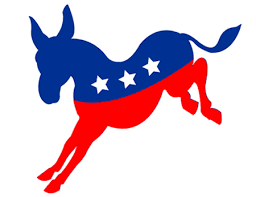 BIOGRAFIA
Nació el 26 de octubre de 1947 en el Hospital Edgewater, en Chicago, Illinois.Hija de Dorothy Emma Howell y de Hugh Ellsworth Rodham. Su progenitor tenía ascendencia galesa e inglesa y fue propietario de pequeño negocio textil
. Su madre fue una ama de casa de ascendencia inglesa, escocesa, francesa y galesa. Tuvo dos hermanos menores, Hugh y de Tony, con los que creció en Park Ridge,Illinois.
Cursó estudios de Derecho en Yale, donde conoció a William Jefferson Blythe IV, más conocido por Bill Clinton. Trabajó en la Children's Defense Fund como abogada del personal, tras su graduación en 1973, dirigió el consejo de administración de la fundación.
ESTUDIOS Y CARRERA POLITICA
. En el año 1974, se trasladó a Arkansas, donde fue profesora de derecho en la universidad del estado. Se casó con Clinton un año después y con él tuvo a su única hija, Chelsea Victoria. 
En 1977 crea un despacho de abogados donde ejerce hasta 1992, especial- izándose en violación de patentes y de la propiedad intelectual.
Después de jurar su cargo, e  presidente Clinton la convirtió en la  Primera Dama de los Estados Unidos de 1993 a 2001
Su posible implicación, junto a Bill Clinton, en un presunto fraude inmobiliario, desencadenó el denominado caso Whitewater que no impidió la candidatura y triunfo de Clinton en 1996, para la reelección presidencial.
SENADORA Y CANDIDATA PRESIDENCIAL
Con su esposo a su lado y unos 11,500 Demócratas apoyándola, Hillary recibió el nombramiento unánime al Senado Estadounidense de Nueva York. 
En enero del 2007 anunció sus intenciones para convertirse en la primera mujer presidenta de los Estados Unidos y durante todo el año fue clasificada como favorita en las encuestas nacionales para la candidatura presidencial Demócrata.
 Al comenzar las primarias del 2008, tuvo unos resultados parejos con el senador Barack Obama de Illinois. 
Tras su derrota en el estado de Iowa, logra una sorprendente victoria en el estado de Nuevo Hampshire desatando una de las competencias políticas más duras en los últimos años.
FRACASO  Y NUEVA CANDIDATURA
El 3 de junio se celebraron la Primaria Demócrata de Montana, 2008 y Dakota del Sur, ganando en voto popular, pero sin los delegados suficientes para ser candidata demócrata a la Casa Blanca. 
No alcanzó lograr la aspiración presidencial, al ser derrotada en las primarias electorales por Obama.
El 1 de diciembre de 2008 fue nombrada 67ª Secretaria de Estado, ante la irritación del ala izquierda del Partido Demócrata. Estableció récords como secretaria con el mayor número de viajes durante el tiempo que ostenta el cargo.El 12 de abril de 2015, Clinton anunció formalmente su candidatura a la presidencia en la elección 2016.
CARGOS
Secretaria de Estado de los Estados Unidos21 de enero de 2009 - 1 de febrero de 2013PresidenteBarack ObamaPredecesorCondoleezza RiceSucesorJohn KerrySenadora Junior por Nueva York3 de enero de 2001 - 21 de noviembre de 2008 
Primera Dama de los Estados Unidos20 de enero de 1993 - 20 de enero de 2001Primera Dama de Arkansas12 de enero de 1983 - 12 de diciembre de 1992
PERSONALIDAD
Ronald Kessler, autor del libro 'First Family Detail 'Hillary Clinton fue descrita como "un monstruo ártico épicamente abusivo".
"Cuando está en público, Hillary sonríe y actúa con gracia. En cuanto desaparecen las cámaras, su personalidad enojada, su maldad e imperiosidad se hacen evidentes“
"Hillary era muy desagradable en relación con los agentes, y daba la impresión de que no le gustaba la Policía ni los militares", recuerda el ex agente del Servicio Secreto, Lloyd Bulman.
 "Era realmente grosera con casi todo el mundo. Actuaba como si quisiera que nadie estuviera a su lado, como si estuvieras debajo de ella", agrega. Otro ex miembro del Servicio Secreto relata que Hillary nunca hablaba con los agentes ni les daba las gracias
PERSONALIDAD :  ORATORIA
Sus discursos son a menudo exhaustivos y detallados, pero positivos. 
"No tengo una dote innata para la política, por si no lo habían notado, al contrario de mi marido o el presidente Obama", admitió Hillary Clinton 
Cuando aún se llamaba Hillary Rodham, la joven abogada ya se implicaba en la causa de las mujeres y los niños, un compromiso creíble e indefectible.
 Abogada brillante, después se convirtió en la compañera política de Bill, antes de lanzarse con su propio nombre y convertirse en senadora durante 8 años y secretaria de Estado durante 4 años.
PERSONALIDAD
Hillary Clinton, una incombustible política con un ambicioso sueño presidencial
Acostumbrada a hacer historia, Hillary Clinton aspira ahora a convertirse en la primera mujer presidenta de Estados Unidos, un sueño que le frustró en 2008 un joven senador llamado Barack Obama
      A los demócratas  les preocupa todavía lo que algunos llaman “el problema de personalidad” de Hillary; su falta de empatía, su aparente frialdad, la evidente molestia con que responde a veces las preguntas de la prensa, su actitud de “niña matea”, su soberbia intelectual y su apenas encubierta ambición.
RAZONES DE LA CANDIDATURA
Que te conozcan es un factor positivo de partida en unas elecciones. Si nadie sabe quién eres difícilmente podrán votarte. Hillary Clinton es muy conocida en Estados Unidos, es innegable.
 Si Barack Obama marcó un hito al ser elegido siendo el primer presidente negro de los Estados Unidos Clinton podría conseguir otro al ser la primera mujer que alcanza la presidencia. 
El Partido Republicano mantiene posiciones demasiado alejadas de lo que desea la mayoría de estadounidenses en política social
Su curriculum es envidiable y puede hacer frente sin problemas al de cualquiera de los  posibles oponentes republicanos y de su propio partido.
Es la única que puede evitar que Trump llegue a la Casa Blanca
BASE ELECTORAL
Las regiones de la costa oeste, atlántica central y Nueva Inglaterra constituyen el grue­so de la base electoral de Clinton, quien  tiene un firme y amplio respaldo en 14 estados que le aportarían 169 votos electorales; en otros seis estados (que suman 69 votos adicionales) hay una fuerte inclinación a su fa­vor. Necesitaría como mínimo otros 32 vo­tos para alcanzar la presidencia.
Para Trump el camino es un poco más escabroso; tiene respaldo sólido en mayor número de estados, dominando prácticamente toda la región al este del río Mississippi hasta las Montañas Rocosas y desde el Golfo de México hasta la frontera con Canadá  pero,  con excepción de Texas y Tennessee, son estados menos poblados, y en consecuencia con menor número de votos electorales.
 En 19 estados hay un sólido respaldo a Trump que re­presenta 131 votos electorales.
CAMPO DE BATALLA
EL  núcleo del «campo de batalla» para conquistar los votos electorales que abran las puertas de la mansión presidencial lo conforman seis estados que en total representan 97 votos electorales y son los decisivos en la contienda: Florida (29 votos electorales), Pen­n­syl­vania (20), Ohio (18), North Carolina (15), Wisconsin (10) y New México (5).